Using Trust ProtectorsPresented by the Hammond Law Group
Introduction
Chad Spencer
Attorney and Counselor at Law
Juris Doctorate, Denver Sturm College of Law
Member, Colorado, Denver and El Paso County Bar Associations
Member, American Academy of Estate Planning Attorneys
Received the Roberta Steinhardt-Ehrlich Award in recognition of his work with the Student Law Offices Mediation and Arbitration Clinic
Jessica Showers
Juris Doctorate from New England’s School  of Law in Boston, Massachusetts
Member, Colorado and El Paso County Bar Associations
Member, American Academy of Estate Planning Attorneys
Member, Ben S. Wendelken American Inn of Court
What is a Special Co-Trustee?
Trust Protector/Special Co-Trustee/Trust Advisor
What is it?
Nominated by Trustor to ensure Trustee carries out Trustor’s intent;
Holder of discretionary powers;
A disinterested third-party
But, maybe a fiduciary, unsettled law – Best Practice: to act in accordance with fiduciary act
Qualifications
May not serve as Trustee at the same time - but could have been a former Trustee
Independent 
Not a beneficiary 
Not the Trustor/Grantor
Not “related or subordinate” to
A beneficiary
A member of the family of the Trustor/Grantor or beneficiary
If over 2% of compensation from someone, subordinate to them
What is a Special Co-Trustee? (cont’d)
Appointment - How is one appointed?
Nominated by the Trustor/Grantor in the trust document (Best Practice); OR
First independent successor acts; OR
If no independent successors
Majority of successors appoint one – this is generally (hopefully) outlined in Trust document
Authority
In General, comes from Trust document itself – may be some state law
Common Areas:
Valuation; Exercising Rights/Powers under the Trust; Amending the Trust; Consultation; Resolving disputes; Correction of Errors; Removal of Trustee
Using Trust Protectors: Values & Exercising Rights
Valuation & Exercising Rights Under Trust
Valuation
Example: 
The Trustee is a beneficiary and is to be given $1 million worth of closely-held stock. The Trust Protector would be asked to value the stock. There would be an inherent conflict of interest in having the ordinary Trustee value the stock. This might also be the case when the stock is going to a beneficiary other than the Trustee, especially when the Trustee is a remainder beneficiary.
Voting Rights
Example: 
The Trustee is an executive at Family Business. Exercise of the rights to vote the shares of Family Business is or may be viewed as a conflict of interest. For example, the trust could vote the shares to increase salaries of the executive / Trustee.  Therefore, the Trust Protector would be asked to exercise those voting rights.
Valuation & Exercising Rights (cont’d)
Life Insurance Policies
Example: 
The trust owns a life insurance policy on the lives of each child. The Trustee is one of the children / beneficiaries. The Trustee would be deemed to have an incident of ownership over the policy, causing inclusion in the Trustee’s estate. This provision requires the Trust Protector to exercise powers over the life insurance, thereby removing the incidents of ownership from the Trustee. The removal of the incidents of ownership removes the estate taxation in the Trustee’s estate.
Discretionary Distributions of Trust Income and Principal
Example: 
The Trustee is the income beneficiary of the trust. An issue arises regarding whether a special dividend is principal or income. The Trust Protector would be brought in to make the decision whether the special dividend is “income” or “principal”, thus removing the conflict of interest.
Valuation & Exercising Rights (cont’d)
Gifting Powers
Example: 
The trust provides authority for gifting to descendants in unequal amounts. The Trustee and the Trustee’s descendants may be permissible donees. To the extent the Trustee wishes to favor them, the Trust Protector would be appointed to remove the conflict of interest. Also, this removes the risk of a General Power of Appointment over the assets for the Trustee. A General Power of Appointment for the Trustee would cause estate tax inclusion in the Trustee’s estate and, therefore, estate taxation.
Property Located In Another Jurisdiction
Example:
The Trust Protector may appoint an Ancillary Trustee to control and administer property located in another jurisdiction.
Correction of Mistakes
Remove/Replace Trustees
Using Trust Protectors: Amendment Powers
Amendment Powers:
Since you don’t have a crystal ball….
Trust Protector may be given the legal authority to amend the trust where the Trustor is unavailable to make the change.
When changes may be made should be stated in the Trust document.  Some examples include…
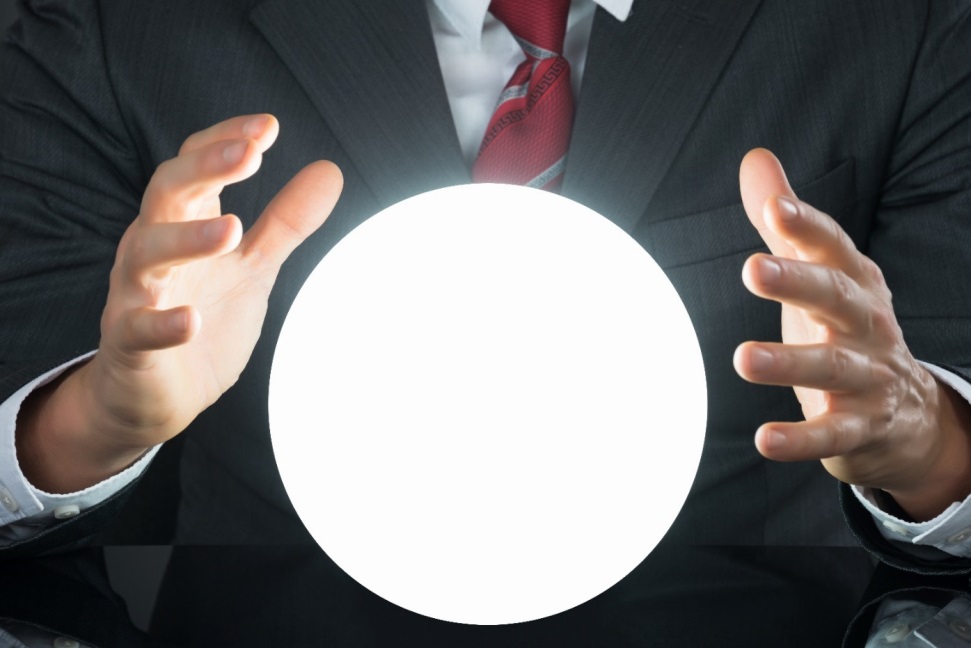 Trust Protector: Amendment Powers (cont’d)
Changes in Law or Beneficiary Circumstances 
Example: 
One of the beneficiaries wins the lottery. While the trust requires the trust to be divided equally, everyone agrees that the assets should go to the non-winning beneficiaries. The Trust Protector can act to amend the trust to remove the bequest to the winner. Otherwise, the winner would have to make a gift to the non-winning beneficiaries, likely using their applicable exclusion.
Repeal of Federal Death Taxes
Example: 
The trust had been done to shelter as much as possible from the estate tax. But for the estate tax, the assets would have been given outright to the surviving spouse. In the event of a repeal of the federal estate tax, the Trust Protector could terminate the trust and give the assets outright to the surviving spouse.
Trust Protector: Amendment Powers (cont’d)
Amendment Powers
Terminate the Trust
Add/Remove Beneficiaries to a Trust
Grant/modify/revoke Beneficiary’s power of appointment
Change distribution standard for beneficiary
Change the Trust situs
Using Trust Protectors: Consultant
Consultation Powers:
Construe terms of the Trust and advise the Trustee and Beneficiary of the same
Interpret the right of a Beneficiary to accountings and other Trust information
Approve Trust accountings and Trustee compensation
Using Trust Protectors: Resolving Disputes
Resolution of Disputes 
Example: 
A dispute arises among the beneficiaries, maybe including the Trustee. One of the beneficiaries is threatening litigation. Beneficiary 1 was to receive all household goods and personal effects. Beneficiary 2 was to receive all investment assets, such as stocks and bonds. Beneficiary 3 was to receive the remainder. The grantor / decedent owned a valuable painting, to which she was emotionally attached. The Trust Protector has the ability to resolve this dispute and keep it out of the court. The Trust Protector, if they so choose, could authorize the parties to go to court or to arbitration.
Duties & Liabilities
Standard of Conduct
Most likely serving in a fiduciary role
CRS 15-1-103 Fiduciary definition includes:
Trustee;
Any other person acting in a fiduciary capacity for any person, trust, or estate
Breach of Duty
May be detailed in Trust document
Governed by state law
Liability to Trust or to Beneficiaries?
Who Should Serve as Trust Protector?
Independent
Non-Family Member
Not the same entity/person as Trustee
Trusted Advisor
Attorney
CPA
Nomination not required – could be appointed later
Why a Trust Protector is Important?
Carry out the true intent of the Trustor
This, of course, assumes the true intent of the Trustor can be determined.
Save money
Depends on who is appointed as Special Co-Trustee but, does save potential legal costs if court involvement for changes became necessary. 
Save relationships
Allows the disputes to be handled in, potentially, a less combative setting.
Avoidance of litigation